BRIDGEPORT HOSPITAL (BC & MC)
ANATOMIC PATHOLOGY
QUALITY ASSURANCE MEETING 
January 2022
for the Month of December
1
OLD BUSINESS
\\Ynhh.org\src\BH - Laboratory\AP\! AP QA\AP QA Meetings\2023\January 19, 2023\minute meeting for month of November.docx
2
BRIDGEPORT CAMPUS
Intraoperative Diagnosis vs. Final/ Amendments & Histology):
\\Ynhh.org\src\BH - Laboratory\AP\! AP QA\AP QA Meetings\2023\January 19, 2023\ANATOMIC QA January 19 2022.docx
Consensus Conference :
\\Ynhh.org\src\BH - Laboratory\AP\! AP QA\AP QA Meetings\2022\2022 Consensus Conference Daily Log\Consensus Conference Daily Log November 2022.pdf
3
Milford Campus
December, 2022
4
November 2022 Frozen Stats
-Frozen:	 	  	3				- Parts that Meet Threshold: 	 	           3   	 
	-Blocks:	 		3				
	-Touch Preps:	0	     			-% of Parts that Meets Threshold    		100%              			-Slides:			0				 Adj. % of Parts that Meets Threshold: 	 83
	-Cases:	 		1				
Threshold of 20 min./ block – only one case met the 20 minutes threshold
								Number of discrepancies: 0
Routine Surgical Biopsies TAT Within 2 Days
70  % Benchmark
6
Non-Gyn Case Volume & TAT ≤ 5 Days
7
BC & MC AP  VOLUME( January-December 2022)
8
Surgical Pathology TAT 90% < 3days 2022
9
Frozen Section TAT 100% <20 minutes (single block cases)
10
Floaters
Floaters by Month11/30/2021-12/31/2022
5 of 1892 cases (0.264%)

5 of 7623 blocks (0.066%)

5 of 14435 slides (0.035%)
Benign
Malignant
+    Emails sent and saved
Type of Floater  & Site of Contamination
64 CONTAMINANTS IN BLOCKS  (01/01/2020- 12/31/2022)
Step Where Contamination Occurred2022
15
H&E Performance Log
P:\Laboratory\AP\! AP QA\AP QA Meetings\2022\2022 Quality of Slide Performance Log\December 2022 Daily Performance Log.pdf
16
Tissue Processor Verification
P:\Laboratory\AP\! AP QA\AP QA Meetings\2022\2022 Tissue Processor Verification\12. December 2022 Tissue processor verification.pdf
17
Internal audits : 5/ Month
P:\Laboratory\AP\! AP QA\AP QA Meetings\2022\2022- 5 Audit cases Monthly\December 2022 audit cases.pdf
18
Challenges and Opportunities for Improvement Anatomic Pathology(Before Final Dx)
December 2022
Histology Processing Issues
Histology Processing Issues
21
CYTOLOGY SPECIMENS
SENT TO YSM FOR PROCESSING
22
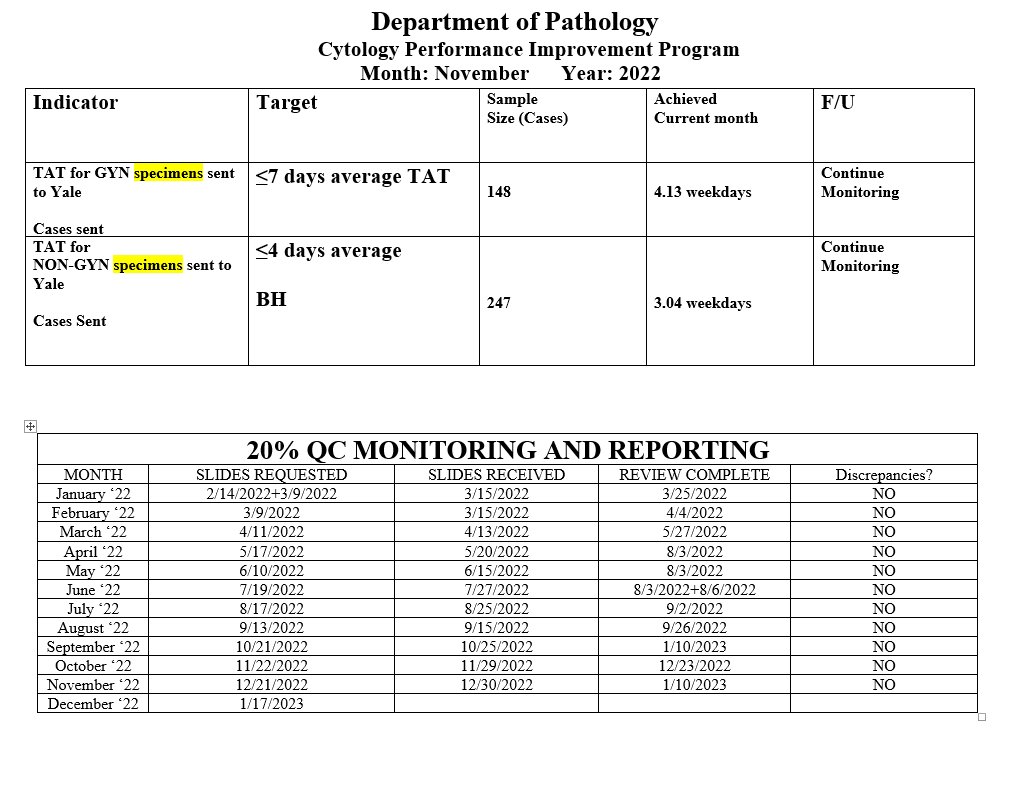 23
[Speaker Notes: The NON GYN TAT is due to staffing issues at YSM, extended leaves, vacations, and cross training in processing. May impact June.
We are up to date on QC review, April and May are with Dr. Cohen. We’ve had no discrepancies.]
[Speaker Notes: Combined volume for May 459. Error rate is 0.22%]
Competency Checklist
\\Ynhh.org\src\BH - Laboratory\AP\! AP QA\AP QA Meetings\COMPETENCY LOG TO UPDATE MONTHLY\Monthly Competency.xlsx
25
Reports:
Policy and Procedures for signature Review (ongoing)
Ongoing...

PM  for all other equipment
\\Ynhh.org\src\BH - Laboratory\AP\Maintenance & Service Reports\Current Instrument List.xlsx
Significant issues
 Summary of the Anatomic Pathology Quality Assurance meeting will be presented at Quality Council and Professional and Quality Committee of the Board, and at every full Board meeting, with a more in depth discussion of any significant issues (every six months).Confirm Minutes from Quality Council and Professional and Quality Committee of the Board – Laura Buhlmann.
The P&Q and Quality council- replaced by CRSQ
The exact wording from the AOC:
“A summary of the monthly AP QA meeting will be presented monthly at Quality Council and P&Q Committee of the Board and at every Board meeting with a more in depth discussion of any significant issues, for at least one year”.
26
Non-Conforming Events
\\Ynhh.org\src\BH - Laboratory\AP\! AP QA\AP QA Meetings\Irreplaceable Specimen Templates\IS Update for BH goals 2022\IS Update for BH goals month of december 2022.pptx
27
New Business
RLs in December 2022

Stones 

Personnel Update 

Pathology Candidate

Students (HTL, HT, PA)

Recognition
28